Schulprofilschwerpunkte:
Ο  Ganzheitlicher Zugang 
     zum Kind ???
Ο  Werteerziehung
Ο „Selbständiges Lernen“
Ο  Lernen der Schlüsselqualifikationen und 
     überfachlichen  Kompetenzen 
Ο  Höchstmaß an Lernen in binnendifferenzierten  
     Unterrichtsformen
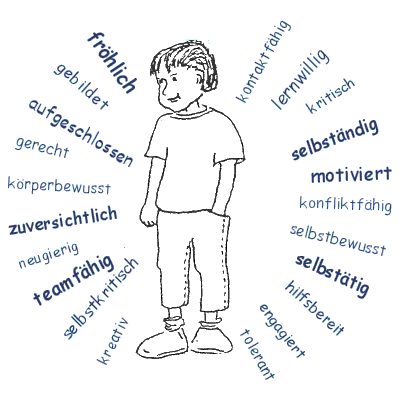 Lernräume im Gebäude innen und außen:
Lernräume in Zeit und Didaktik:
Plan – Zeit:
- Pflichtpensum 
- Freie Auswahl aus Werkstätten und   
       verschiedenen Fachangeboten in Systemräumen im Haus
- Kleingruppe
Grundlagen: - systemverbindliche Regeln/Rituale
                       -  Planführung
                       - maximale Zeit 
                           (je nach Lerngruppe bis zu 4 Stunden am Tag)
                       - Möglichkeit jahrgangsübergreifenden Arbeitens
                       - Visualisierungssystem: 
                          Wer befindet sich wo?
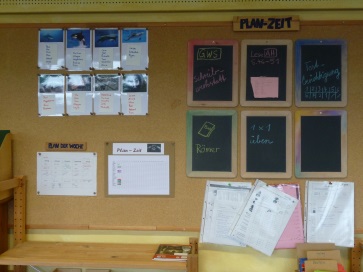 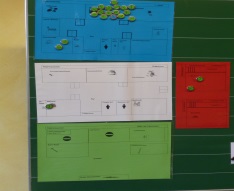 Die Lehrkräfte
„Alle Kompetenzen aller Lehrer für alle Kinder“ 
     - im Team entwickelte und nachhaltig   
       angelegte Systemverbindlichkeit
     - diagnostische Kompetenzen zum Lernstand 
     - Fähigkeit zum Umgang mit heterogenen 
       Lernanforderungen in Leistung und Inhalt
DIE FLEDERMAUSSCHULESchule mit Ganztagsangebot „Profil 1“
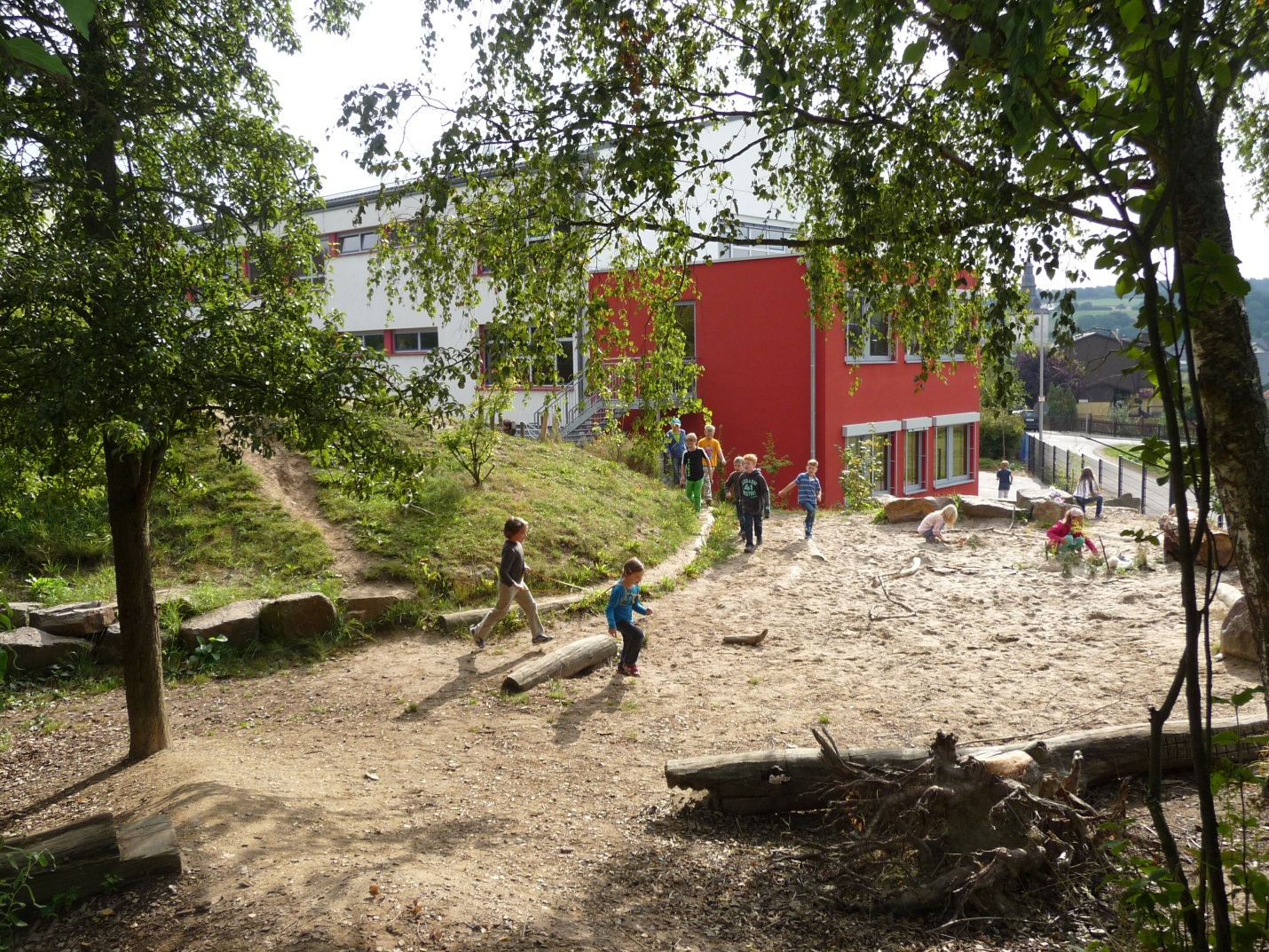 „Den gaaaaanzen Tag Schule?“
Ganztag ist nicht nur Betreuung!!!
  Ganztag ist fordern, fördern und entwickeln…
… der umfassenden Erlebniswelt.
… der körperlich – organischen Gesundheit.
… der geistig – kognitiven Kompetenz.
… der sozialen – emotionalen Kompetenz.
Worum es geht….
zusammen sein mit Gleichaltrigen
eigenständig die Welt im Umfeld entdecken
etwas tun, was man sich 
    selbst ausgedacht hat
selber „groß“ sein
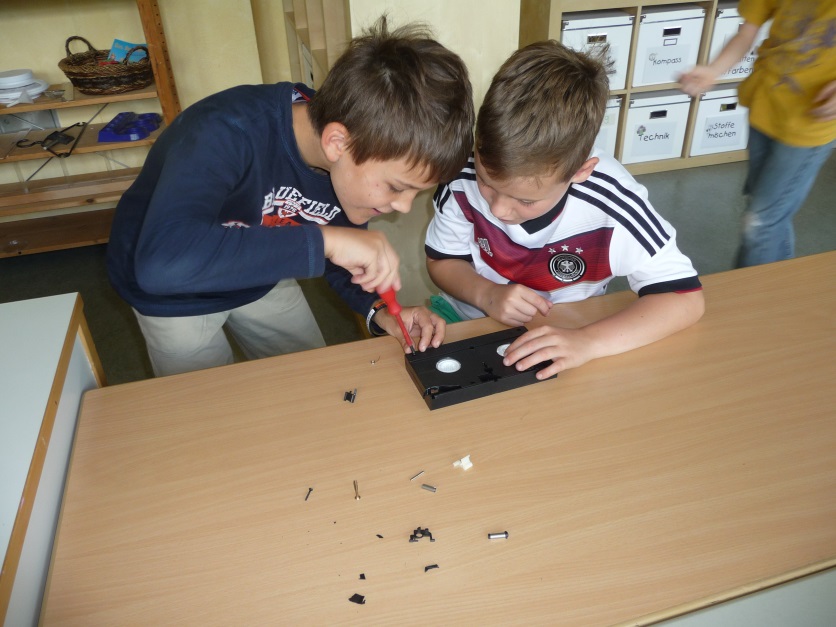 Bewegung/Geschicklichkeit/Körpererfahrung
    entwickeln
sich ausprobieren
Spaß und Freude an 
    Spiel und Bewegung
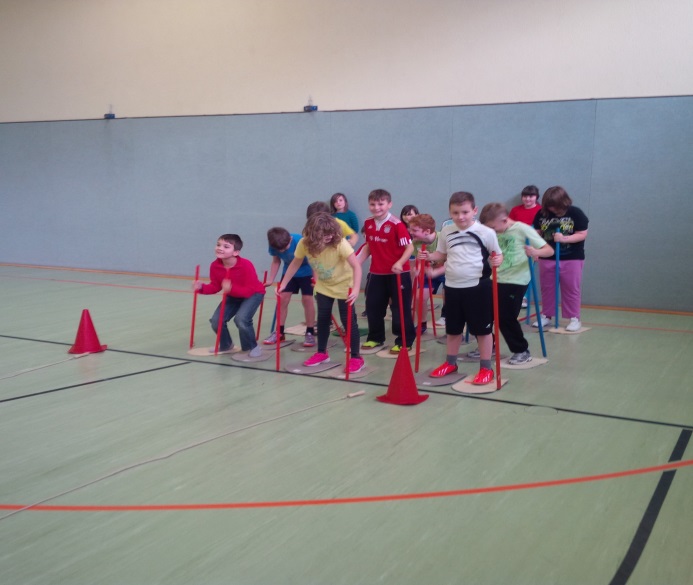 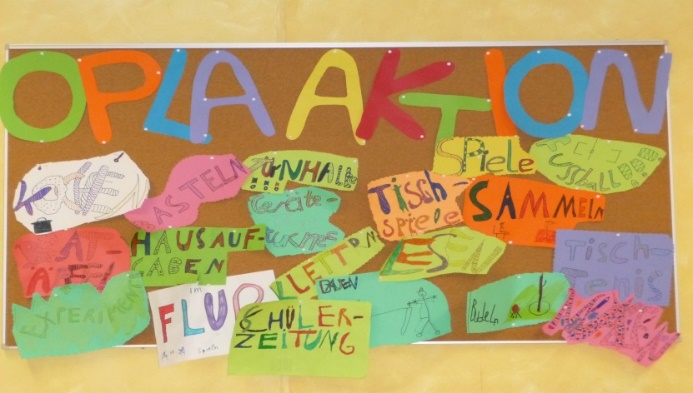 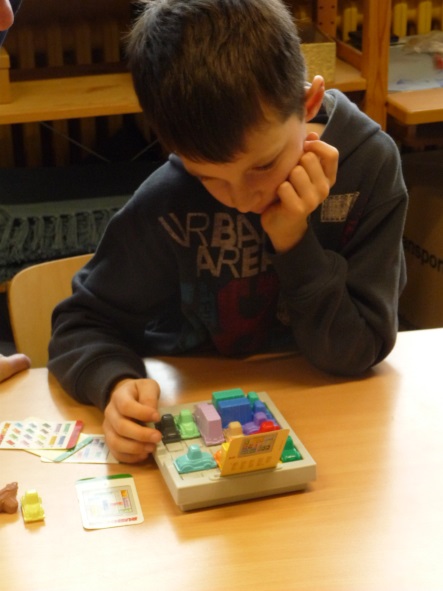 -  sich konzentrieren
 - Probleme lösen
 - vorausschauend planen
 - bereit sein zu lernen
 - sich begeistern lassen
 - initiieren und vorantreiben
 - beobachten und begleiten
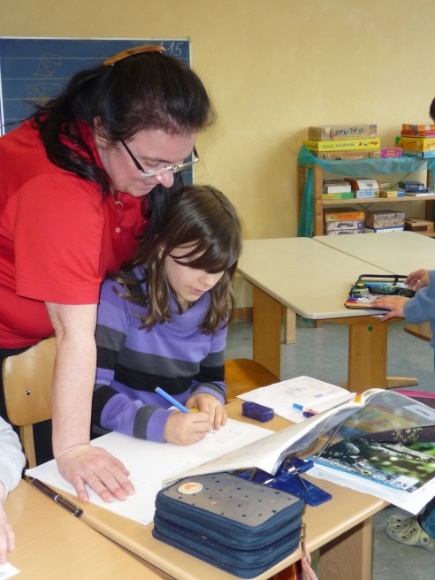 Angst und Frustrationen bewältigen
Lebendigkeit erleben  
Stress abbauen                  
Normen, Regeln und Werte leben und mitgestalten
Gruppengesetze entwickeln
Zugehörigkeit und Freundschaft erleben
mit „Feindschaft“ umgehen lernen
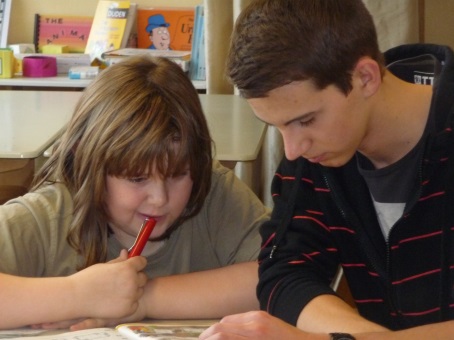 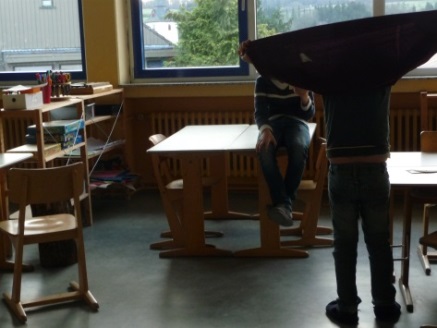 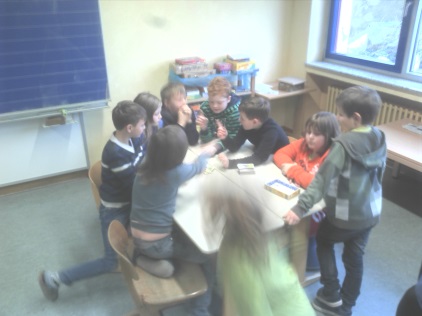 „Wir - Gefühl“ stärken
 - konfliktfähig sein
 - tolerant sein
 - rücksichtsvoll sein
 - einfühlend sein                           
 - verantwortungsbewusst sein
 - teamfähig sein
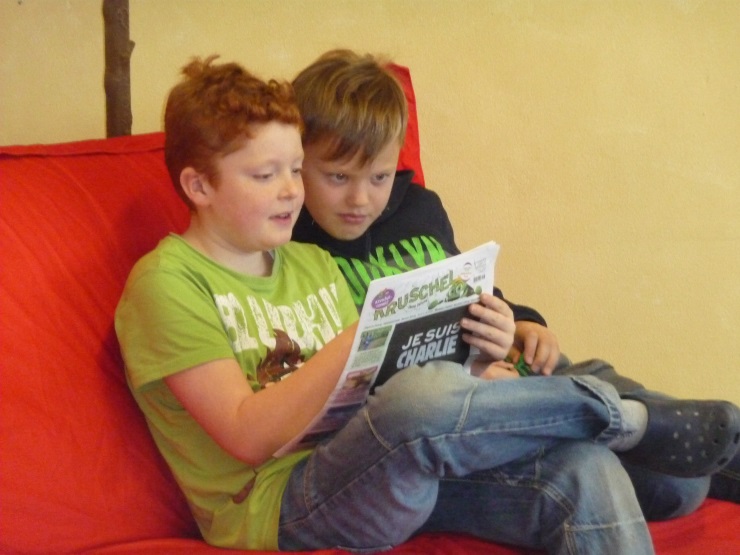 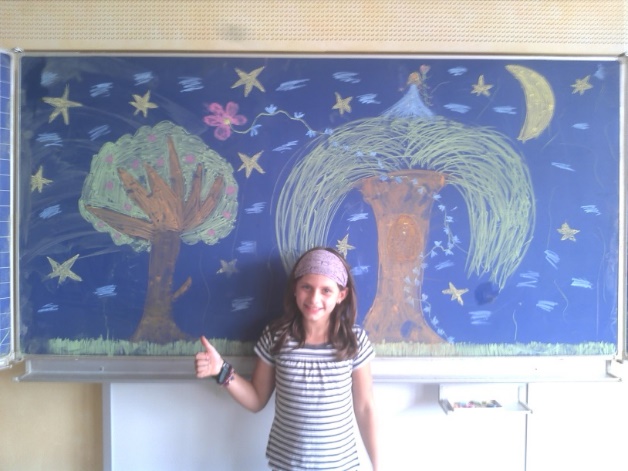 „Ich – Gefühl“ stärken
  
  Ich bin selbständig!        
  Ich vertraue mir!
  Ich bin mir meiner Kompetenzen bewusst!
  Ich kann mich beherrschen!
  Ich habe eine Wirkung auf andere!